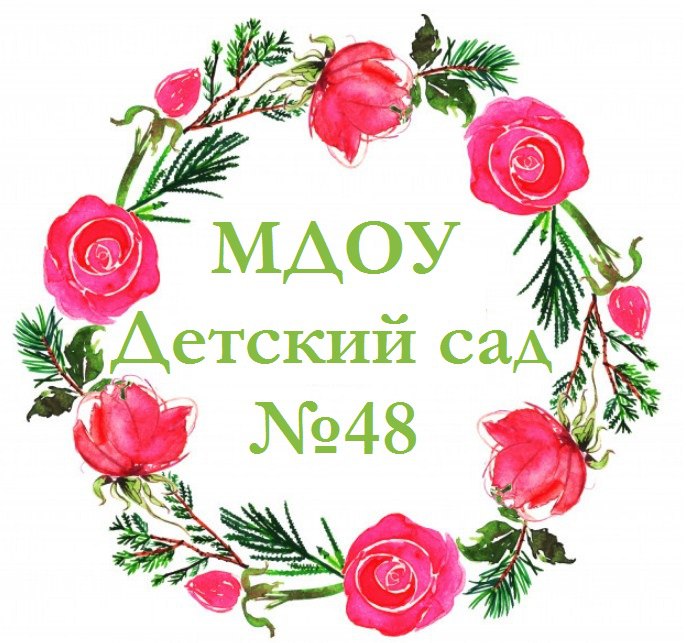 Сценарий педагогического совета «Педагогическая этика в дошкольном учреждении»
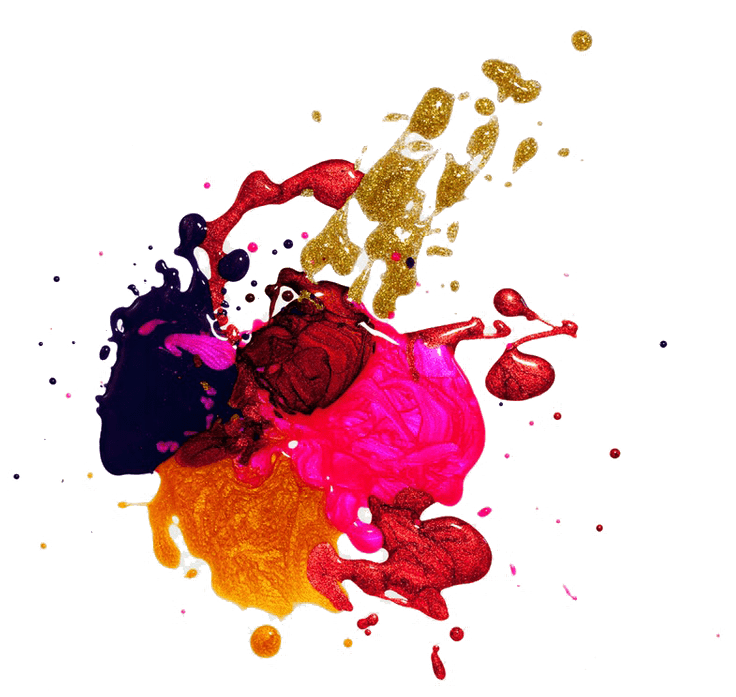 Форма проведения: Круглый стол
Участники: Педагоги МДОУ «Детский сад № 48»
Организатор: Старший воспитатель Привезенцева И.М.
Цель: формирование у педагогов компетентности межличностного и профессионального поведения в общении.
Повестка:
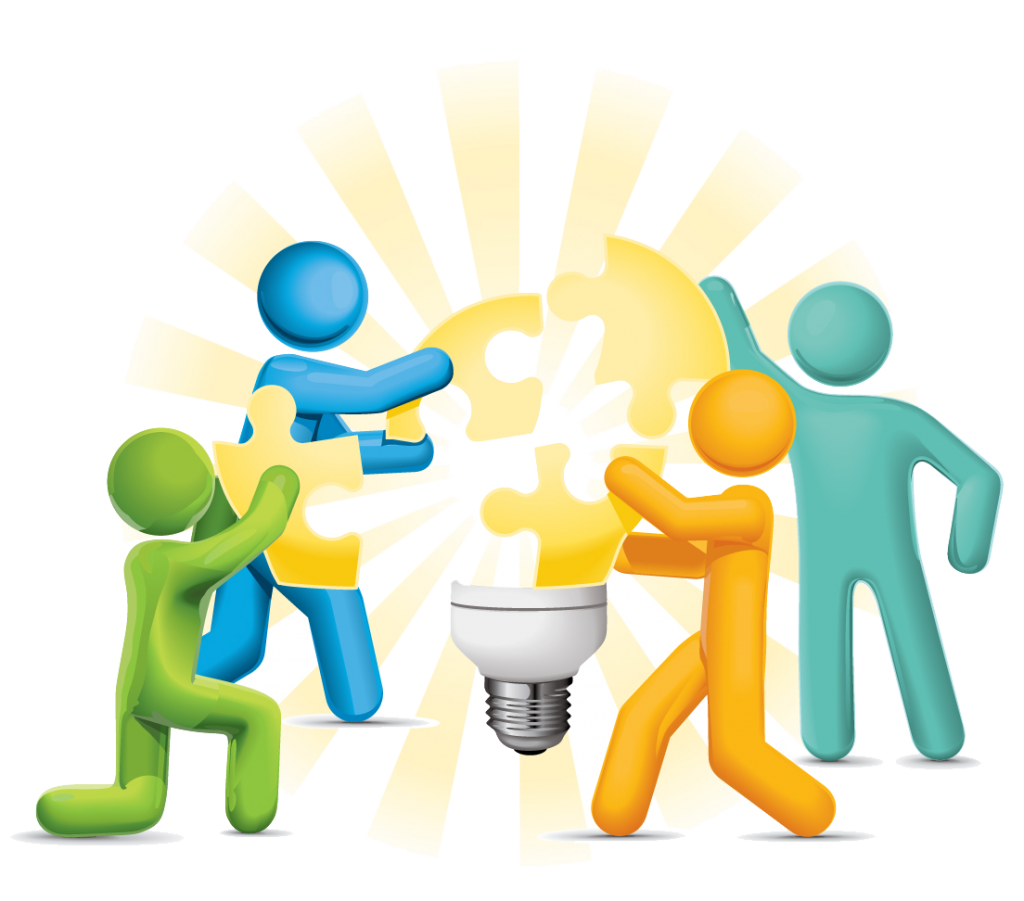 1. Актуальность темы
     2. Дискуссия «Педагогическая этика и ее категории»
     3. Педагогический ринг «Этика и дошколята»
     4.  Педагогическая ситуация
     5.  Деловая игра «Импровизация»
     6. Итоги самообследования педагогов «Этика в моей работе» (с привлечением педагога-психолога).
     7. Обсуждение «Положение о профессиональной этике общения в родительских чатах, социальных сетях и мессенджерах» 
     8. Блиц-опрос «Педагогическая этика»
     Принятие решений
«Себя сначала воспитай,Чтоб не познать бесславья,Потом другим преподавайНауку благонравья».  Джами
Этика – это философское учение о морали, о ее принципах, развитии и ценности в обществе.
Педагогическая этика - это совокупность норм и правил поведения педагога, обеспечивающая нравственный характер педагогической деятельности и взаимоотношений, обусловленных педагогической деятельностью
Категории педагогической этики
Педагогическая справедливость
Педагогический долг
Педагогический
 авторитет
Педагогическая честь
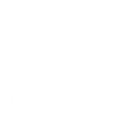 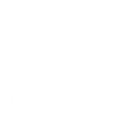 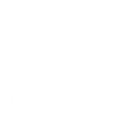 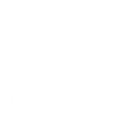 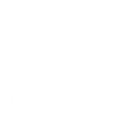 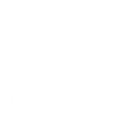 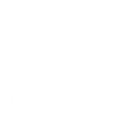 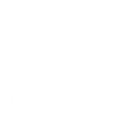 совокупность, предъявляемых обществом к личности педагога, к выполнению профессиональных обязанностей: осуществлять определённые трудовые функции, преимущественно интеллектуальные, правильно строить взаимоотношения с детьми, их родителями, коллегами по работе, глубоко осознавать свое отношение к выбранной профессии, детскому и педагогическому коллективу, к воспитанию и общественно полезной деятельности
моральный статус в коллективе воспитанников и коллег, это своеобразная форма дисциплины, при помощи которой педагог регулирует поведение воспитуемых, влияет на их убеждения.
Своеобразное мерило объективности педагога, уровня его нравственной воспитанности (доброты, принципиальности, человечности), проявляющейся в его оценках поступков воспитанников, их отношения к воспитанию, общественно полезной деятельности
Понятие, выражающее не только осознание педагога своей значимости, но и общественное признание, общественное уважение его моральных заслуг и качеств
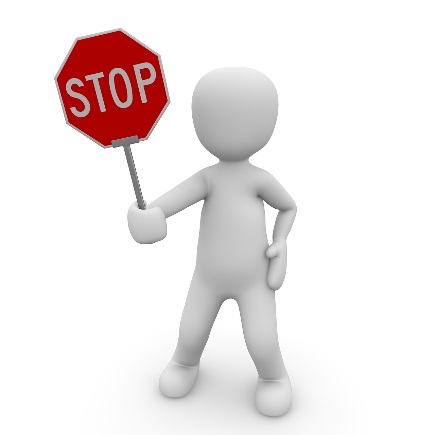 Виды ложного авторитета
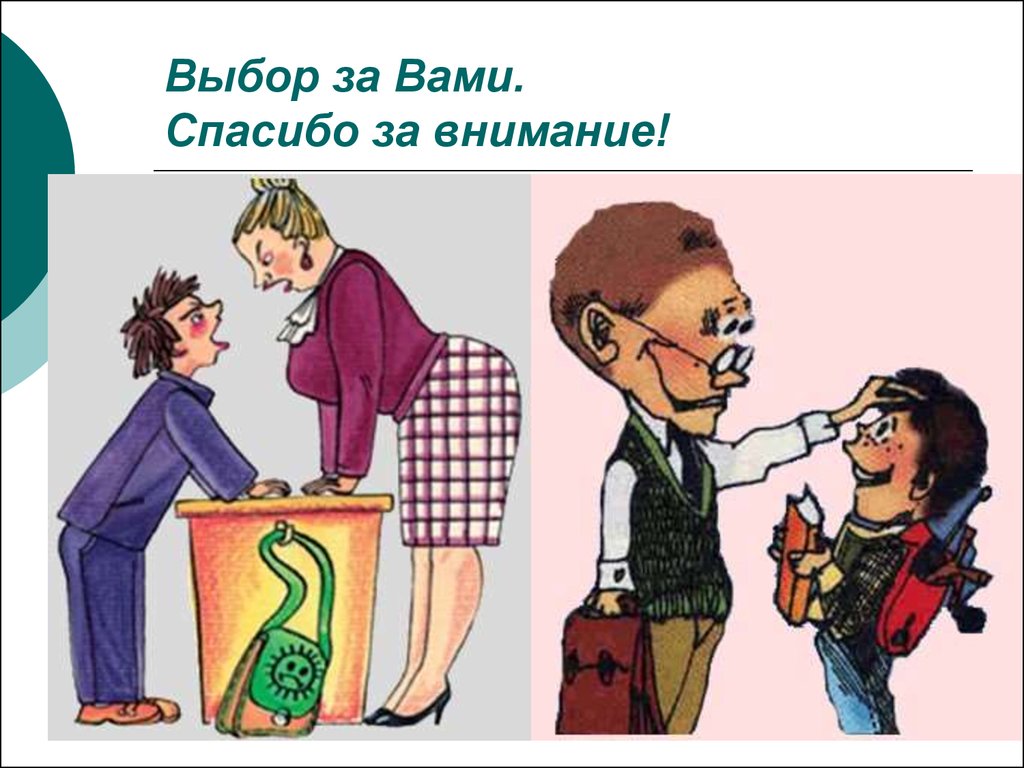 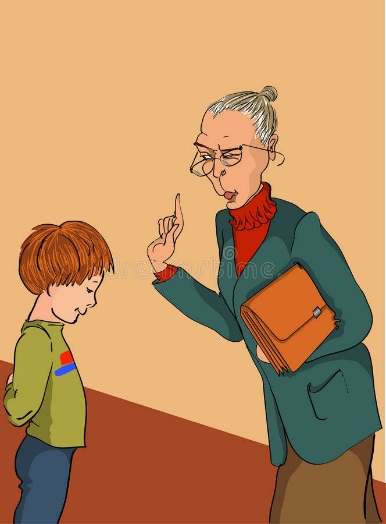 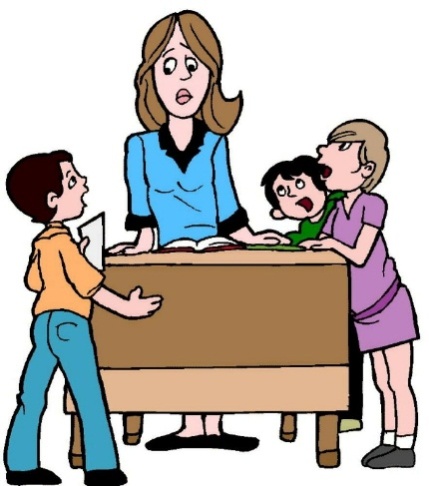 Авторитет подавления
Авторитет педантизма
Авторитет мнимой доброты
Авторитет резонёрства
Педагогический ринг «Этика и дошколята»
1
2
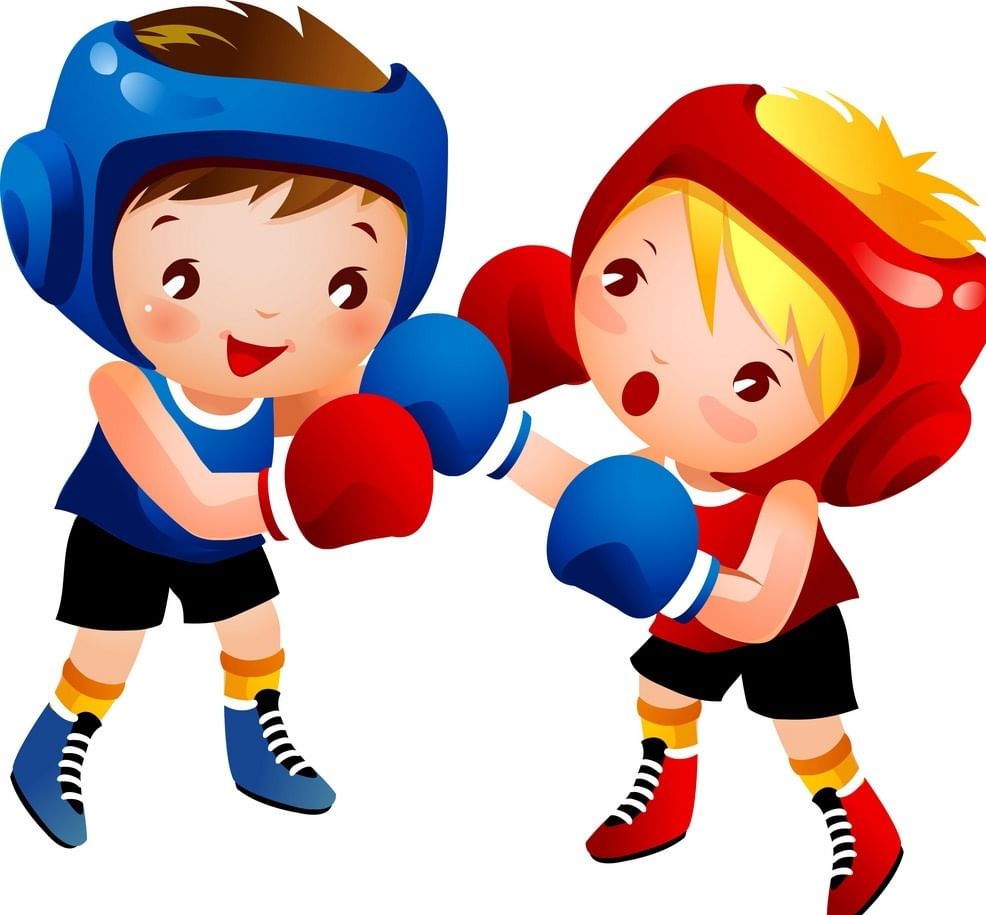 3
4
5
6
Педагогическая ситуация
1. Миша и Аня держаться за обруч, каждый тянет его к себе, не желая уступить товарищу. Ссора назревает быстро. И вот настает момент, когда взрослый должен вмешаться в ситуацию и дать перейти конфликту в мирное русло. Как поступить воспитателю, соблюдая педагогическую этику?
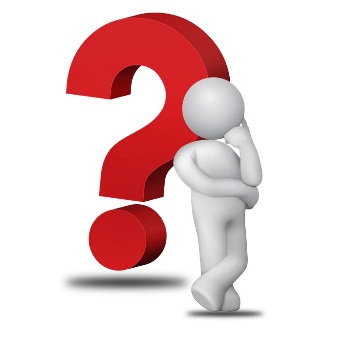 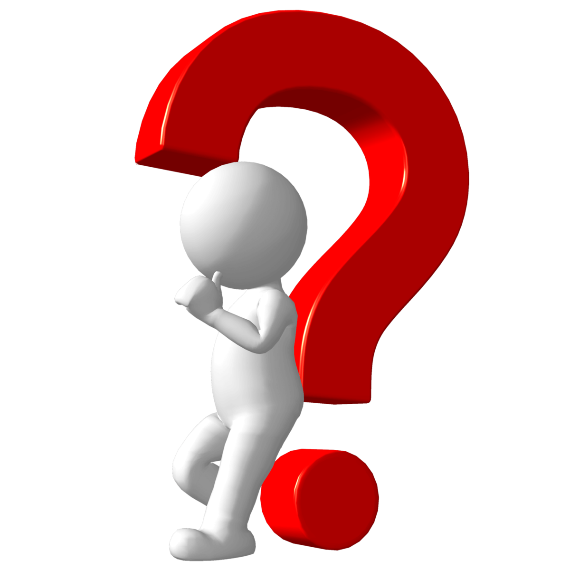 2. Ситуация в раздевалке: уставший после работы родитель, забирающий ребенка из сада демонстративно произносит: «Где там мой неслух?», «Ну, рассказывай, как ты себя вел сегодня?», хотя обычно мальчик ведет себя хорошо. Какова ваша реакция на этот разговор?
Деловая игра «Импровизация»
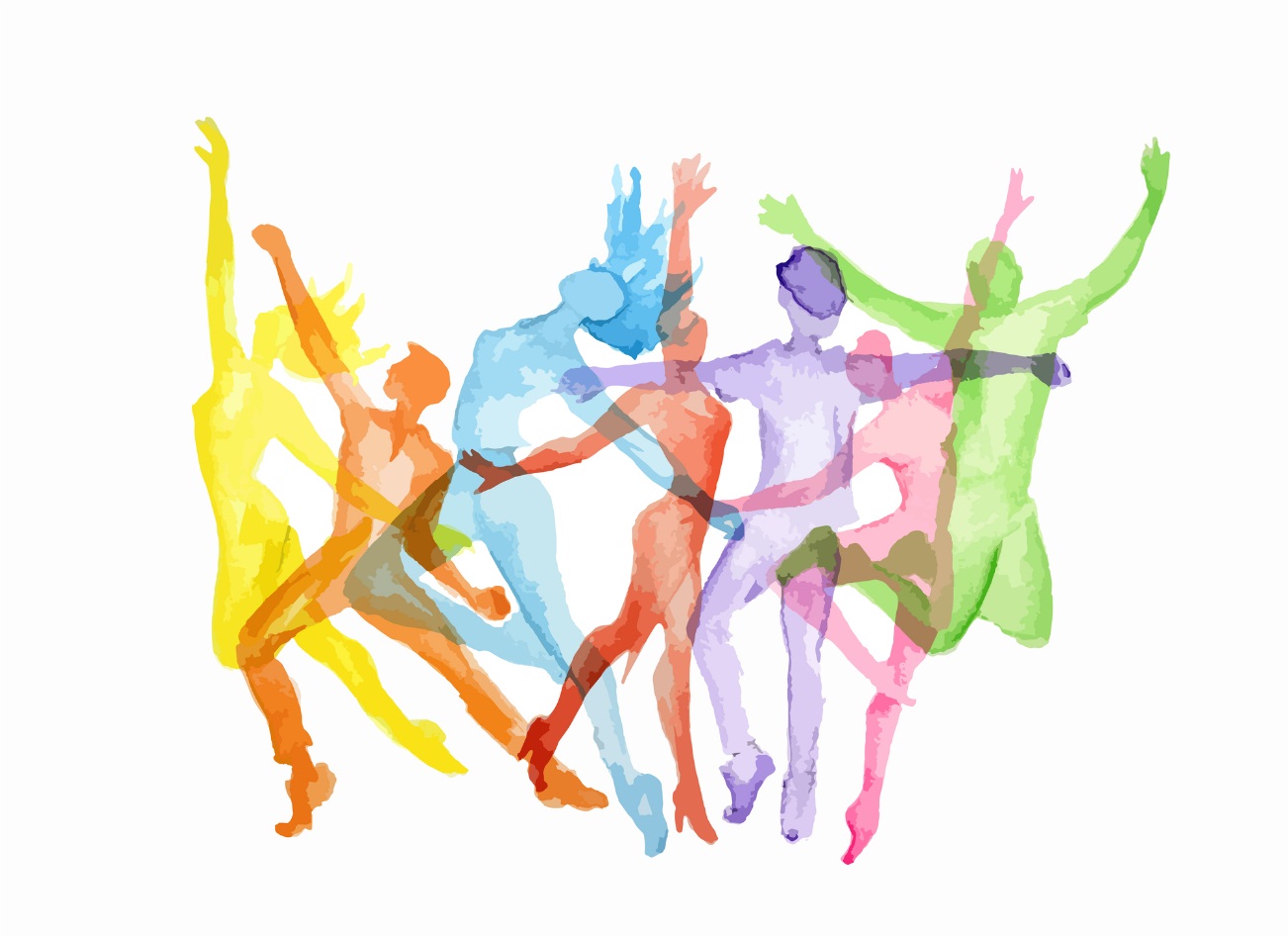 1. Обыграть ситуацию 
«Иди сюда» десятью оттенками голоса.
2. Разговор по телефону. Обыграть несколько ситуаций – выражение благодарности, приглашение, извинение
Итоги самообследования педагогов «Этика в моей работе»
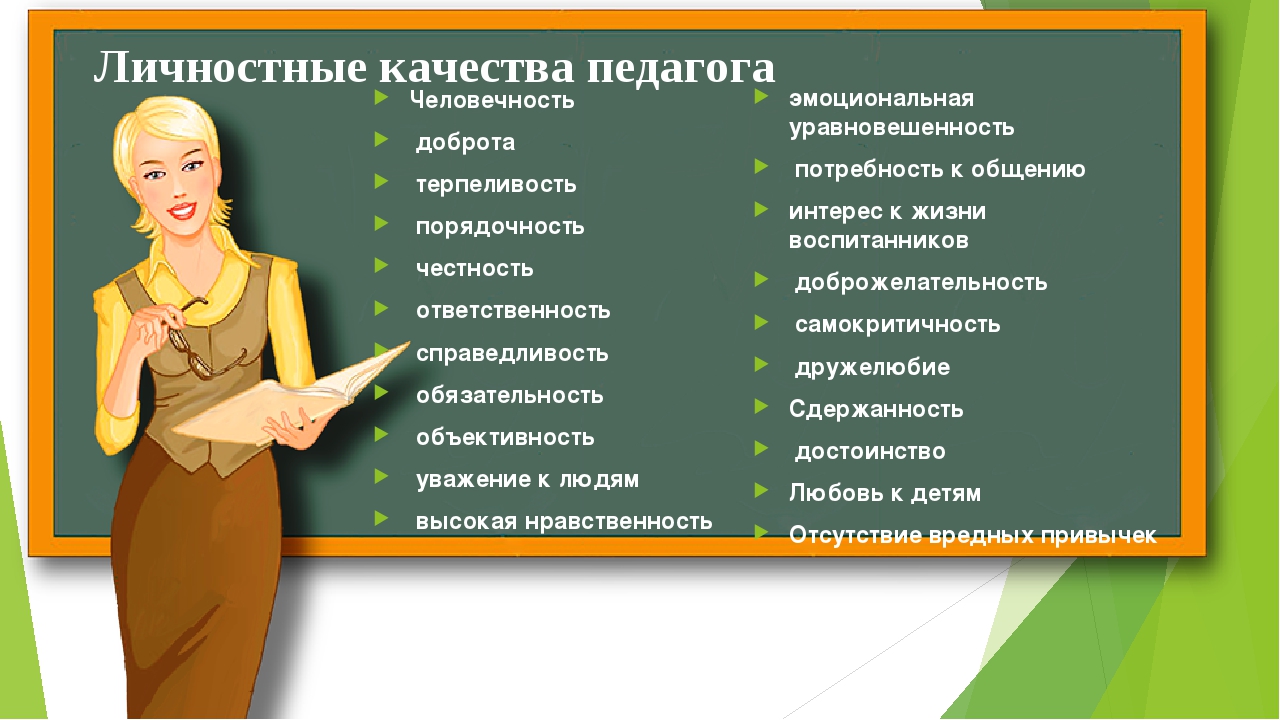 «Воспитатель – это человек, профессионально принимающий на себя ответственность за развитие другого человека». 
Ш. Амоношвили
Основные выдержки из Положения о профессиональной этике общения в родительских чатах, социальных сетях и мессенджерах
• У группы (чата) есть строго оговоренные правила, действующие в равной степени для всех участников и обозначенные с первых дней действия
• Чат создан для того, чтобы всем родителям была доступна оперативная информация о жизни группы в детском саду.
• Важное правило этикета: «Не звонить и не писать собеседникам в период времени с 19.00ч до 07.00ч утра.
• В родительском чате должна быть только важная информация, затрагивающая исключительно интересы жизни детей и группы.
• В чате запрещено использовать нецензурную брань, вступать в личные переписки, засорять эфир неинформативными сообщениями, картинками, не имеющими отношения к жизни группы

• Каждый участник в праве сам принимать решение об участии/не участии в группе (чате).
• Важные для вас вопросы уточняйте лично у воспитателя, не полагаясь лишь на информацию из чата.
И, самое главное — запрет перехода на личности и распространение сплетен ВАЖНО быть вежливыми.
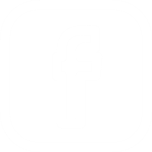 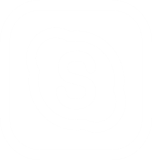 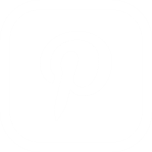 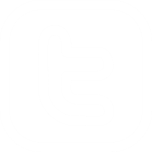 Блиц-опрос
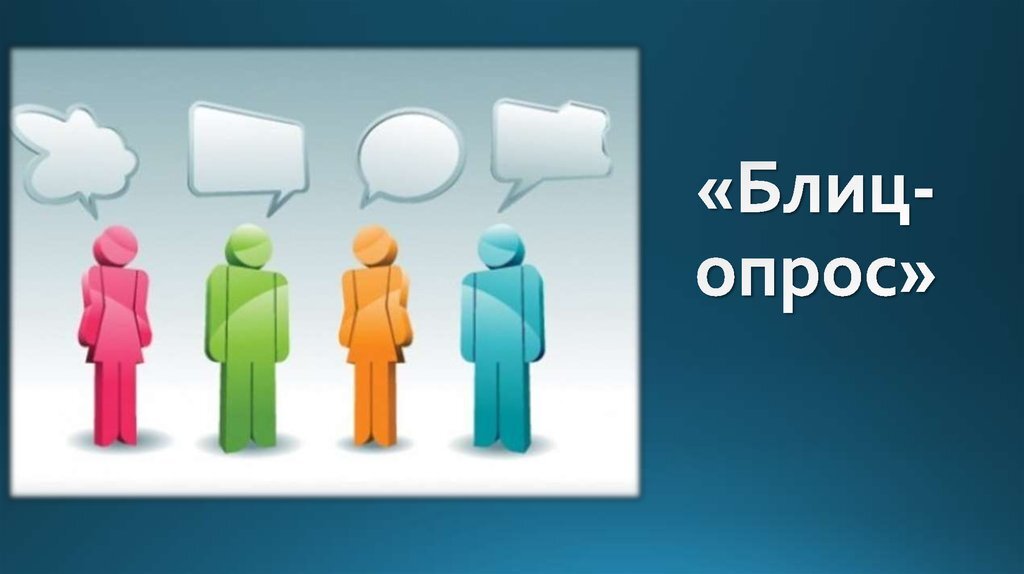 Решение педагогического совета
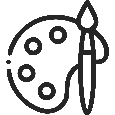 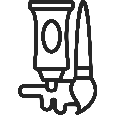 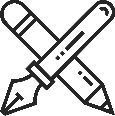 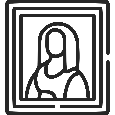 «Эмпатия и способы ее развития"
Консультация
для молодых специалистов
Утвердить
Тренинг
Консультация
«Положение о профессиональной этике общения в родительских чатах, социальных сетях и мессенджерах МДОУ «Детский сад № 48» г. Ярославль»
«Приемы педагогического воздействия»
«Работа с особо сложными родителями»